Мы-жители Санкт-Петербурга
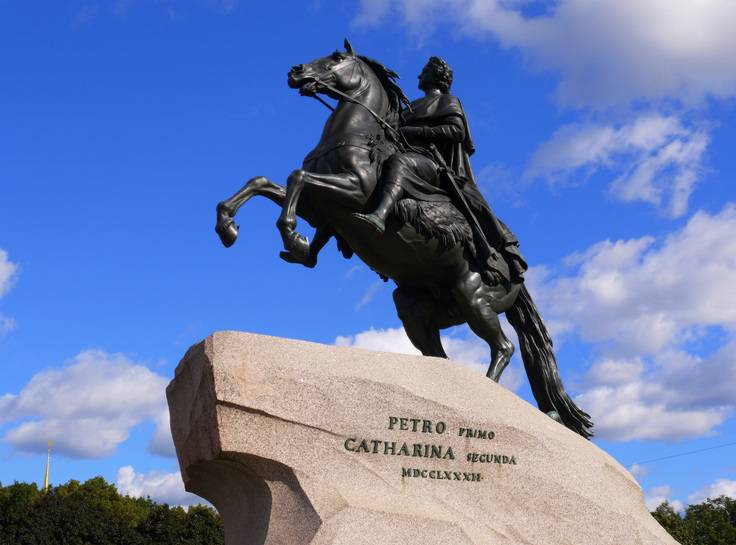 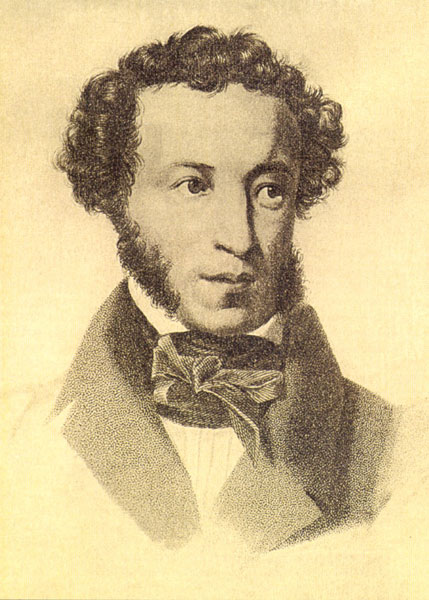 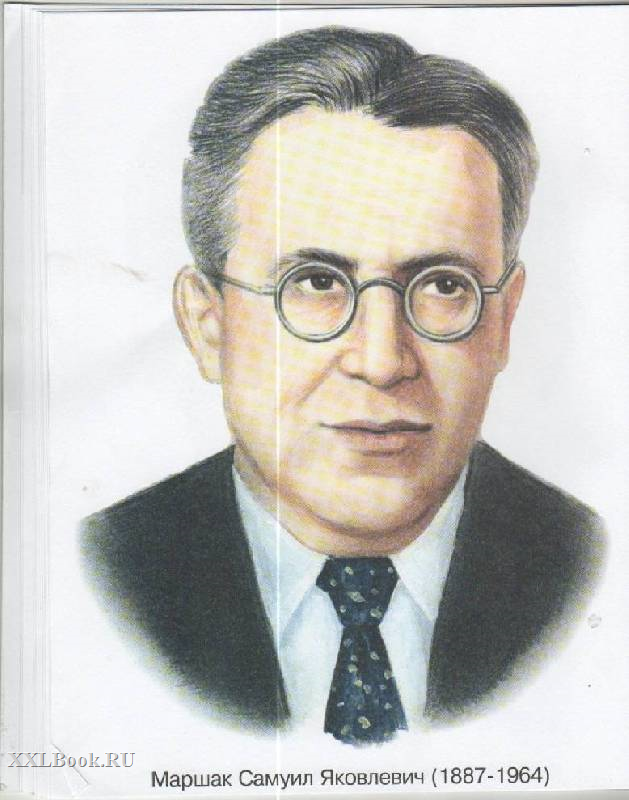 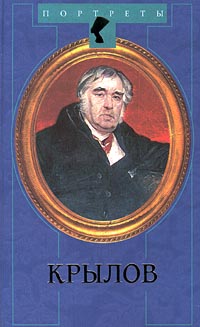 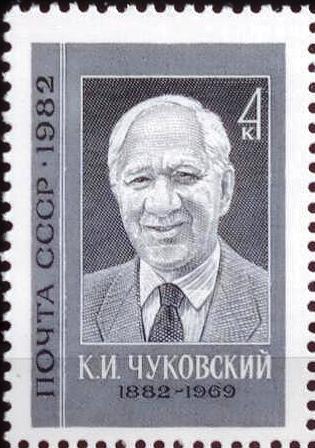 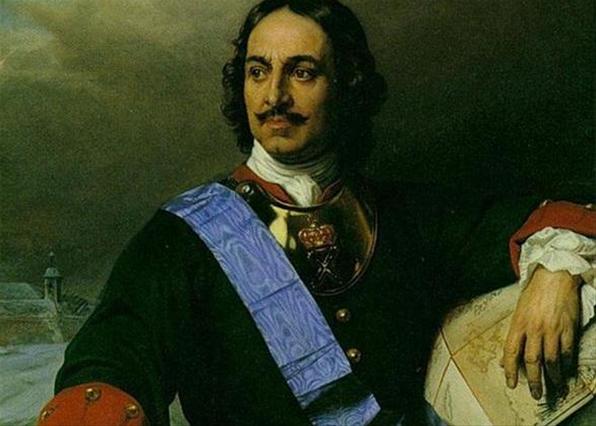 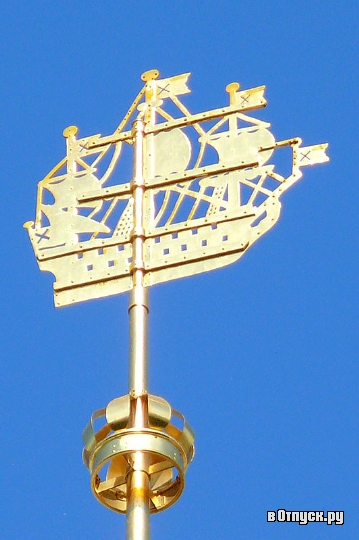 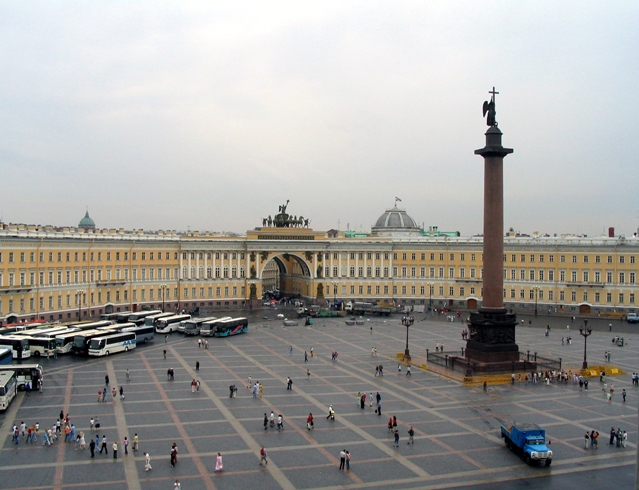 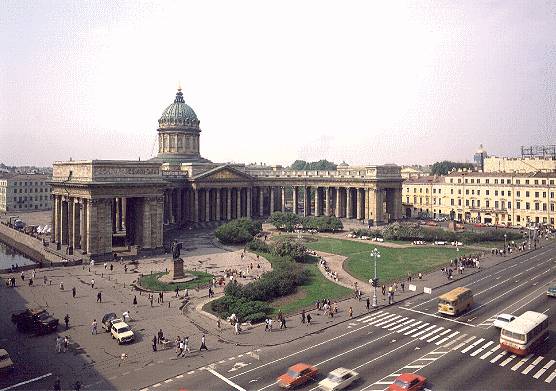 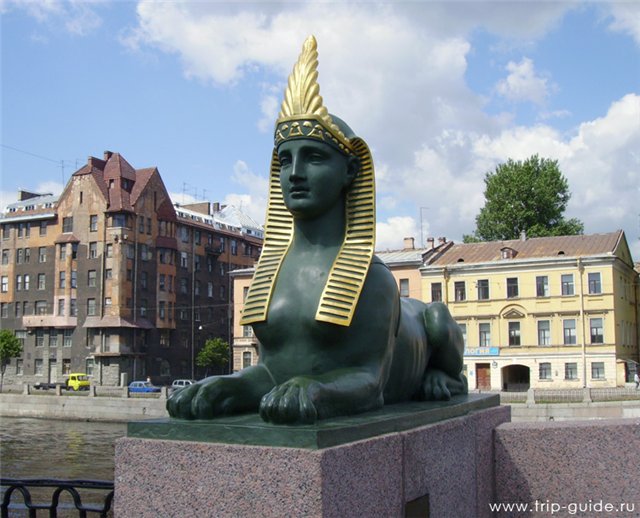 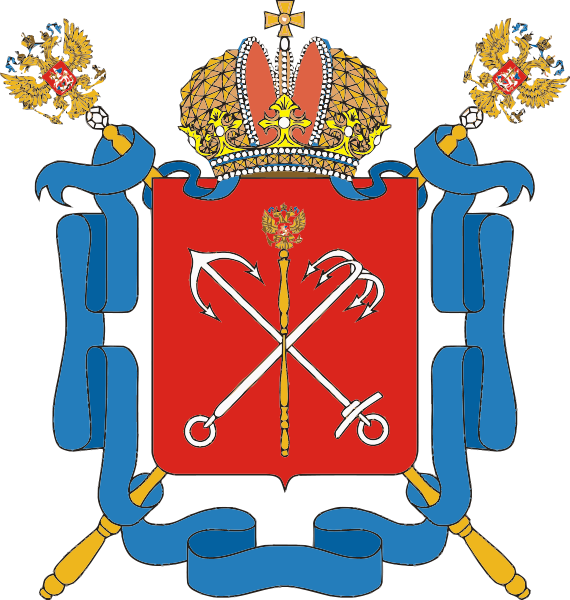